স্বাগতম
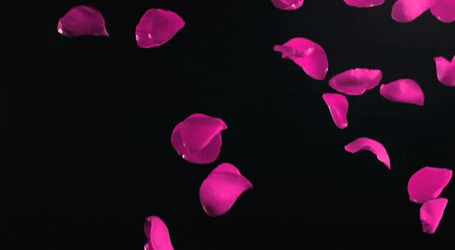 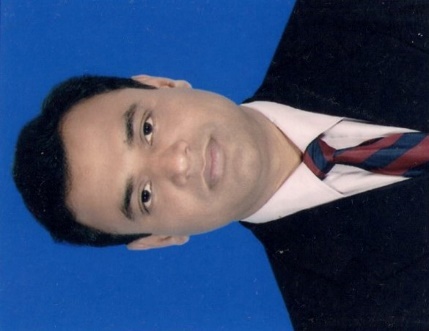 পরিচিতি
বিশ্বজিত ঘরামী
সহকারি শিক্ষক (কম্পিউটার)
 হড্ডা ডি, এম, মাধ্যমিক বিদ্যালয়
কয়রা, খুলনা।E-mail: bjriti1@gmail.com
মোবাইল নং- ০১৭৫৯৮৯২৪৬২
শ্রেনিঃ অষ্টম
বিষয়ঃ তথ্য ও যোগাযোগ প্রযুক্তি
অধ্যায়ঃ দ্বিতীয় 
সময়ঃ ৫০ মিনিট
চিত্রগুলো লক্ষ্য করি
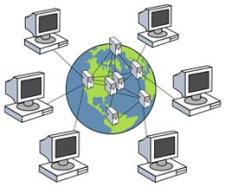 নিচের চিত্র লক্ষ্য করি
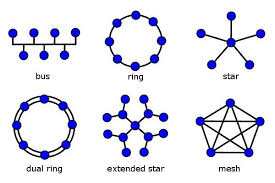 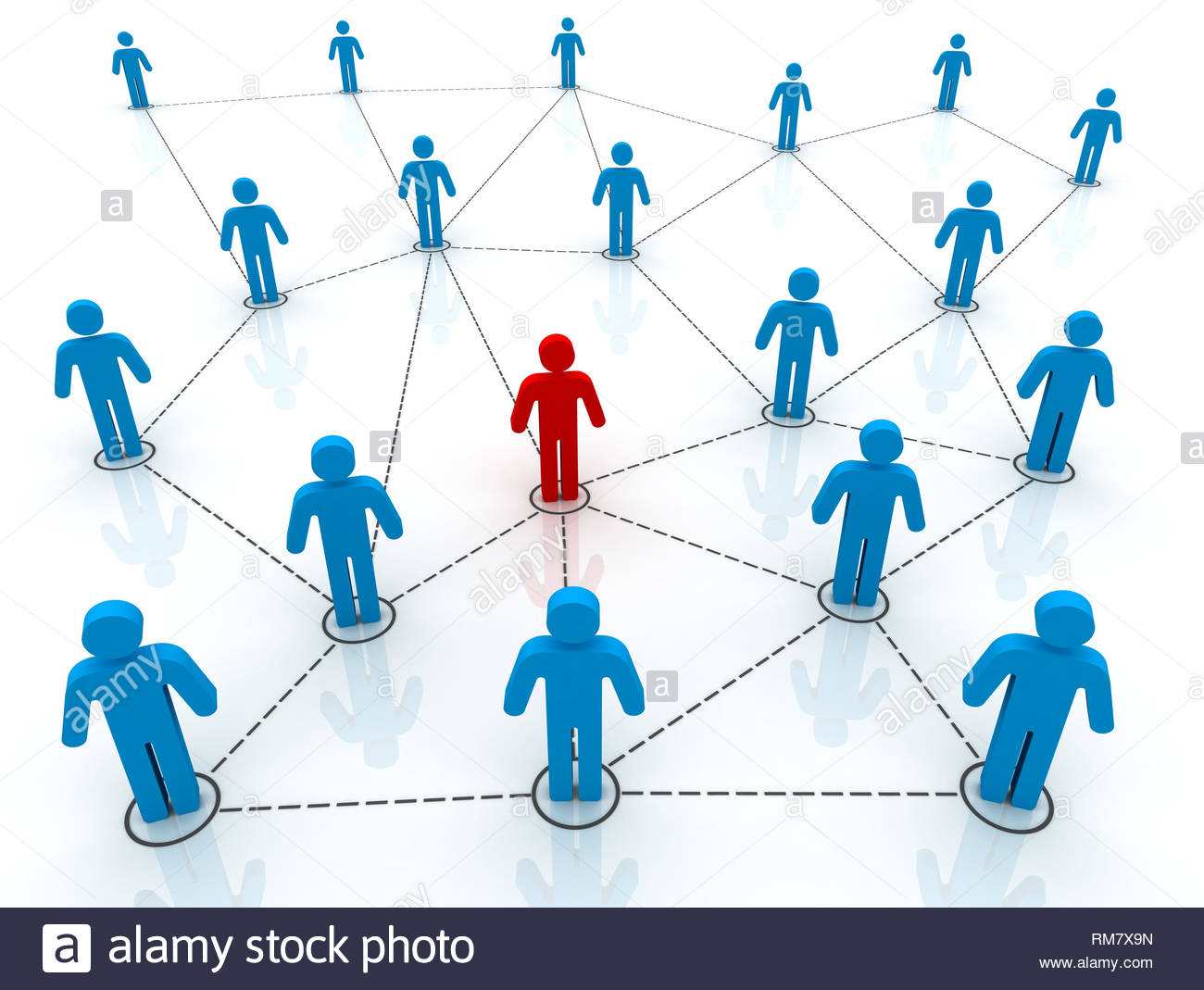 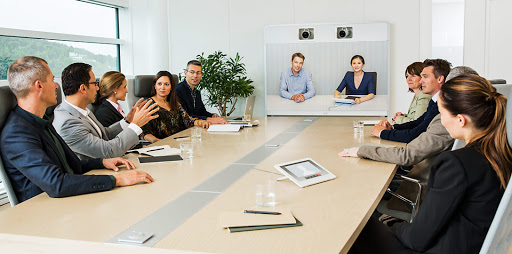 বিশ্বজিত
বিভিন্ন নেটওয়ার্ক
আজকের বিষয়
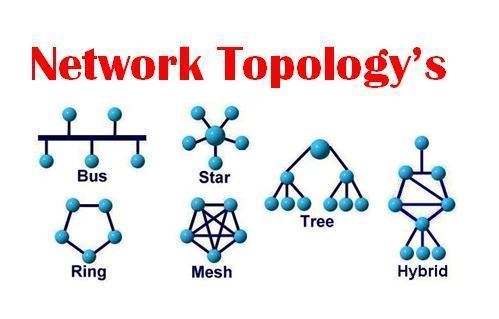 নেটওয়ার্ক টপোলজি
শিখনফলঃ
নেটওয়ার্ক টপোলজি কী তা বলতে পারবে।
টপোলজির প্রকারভেদ উল্লেখ করতে পারবে।
স্টার, ট্রি ও মেশ টপোলজির সুবিধা ও অসুবিধা বর্ণনা করতে পারবে।
নেটওয়ার্ক টপোলজি
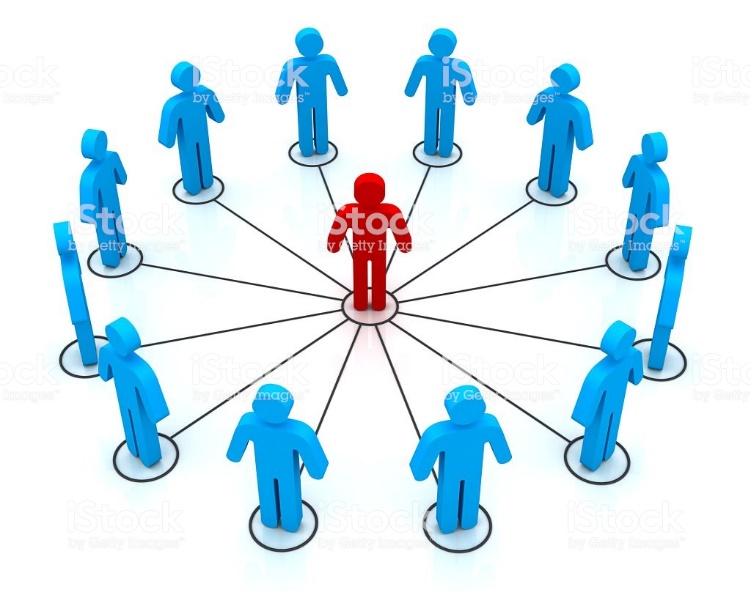 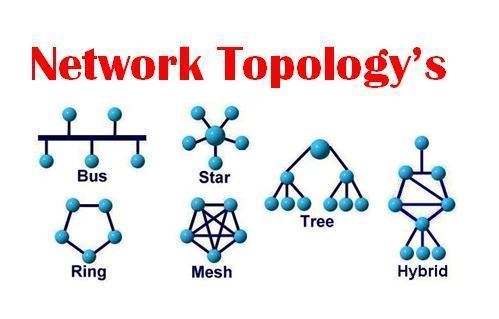 নেটওয়ার্ক ভুক্ত কম্পিউটারগুলো জুড়ে দেওয়ার জন্য বিভিন্ন পদ্ধতি ব্যবহার করা হয়। এই ভিন্ন ভিন্ন পদ্ধতিকে বলা হয় নেটওয়ার্ক টপোলজি।
বিভিন্ন  প্রকার নেটওয়ার্ক টপোলজি
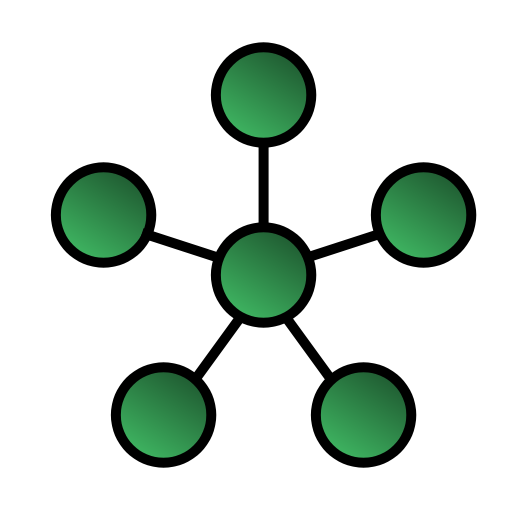 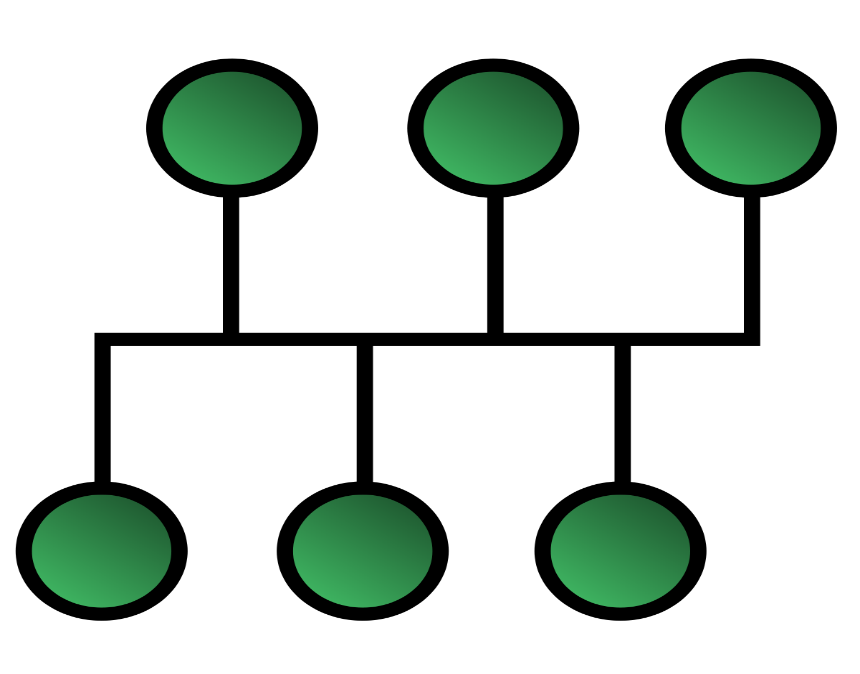 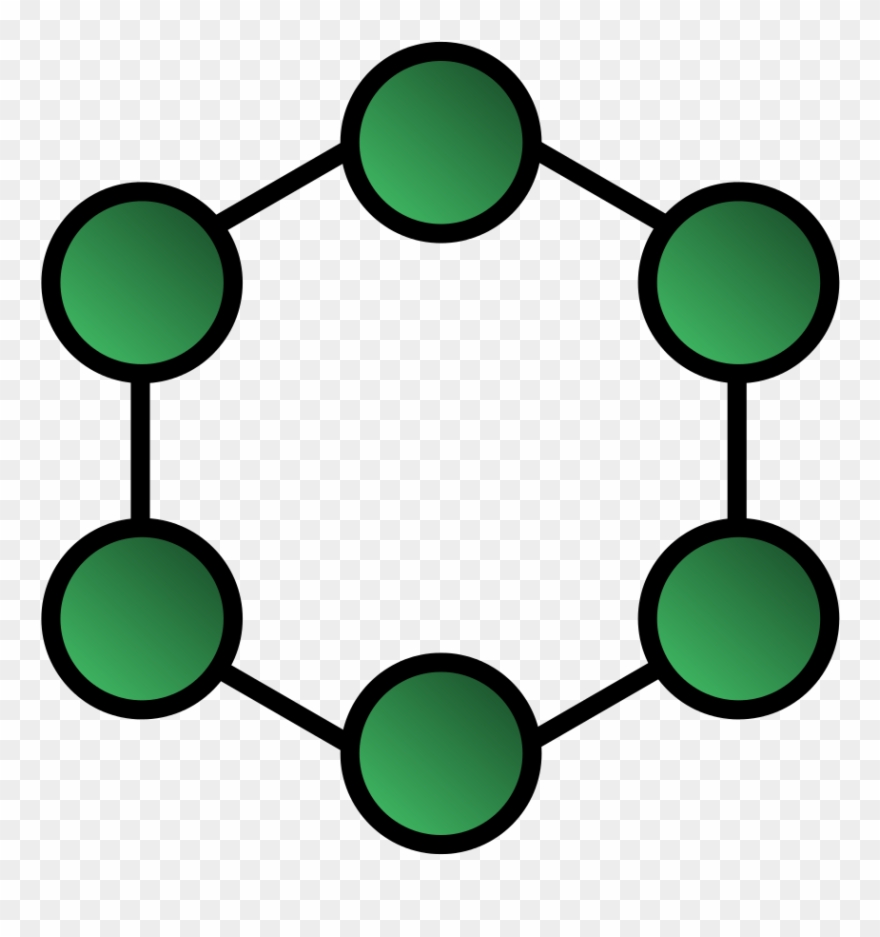 বাস
রিং
স্টার
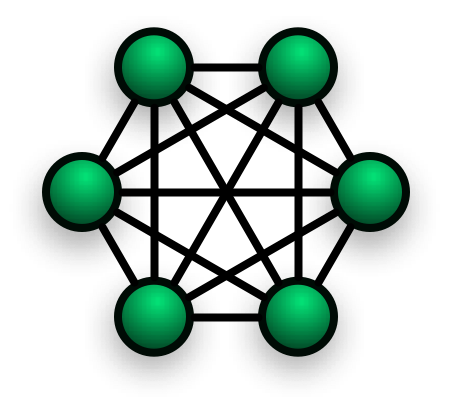 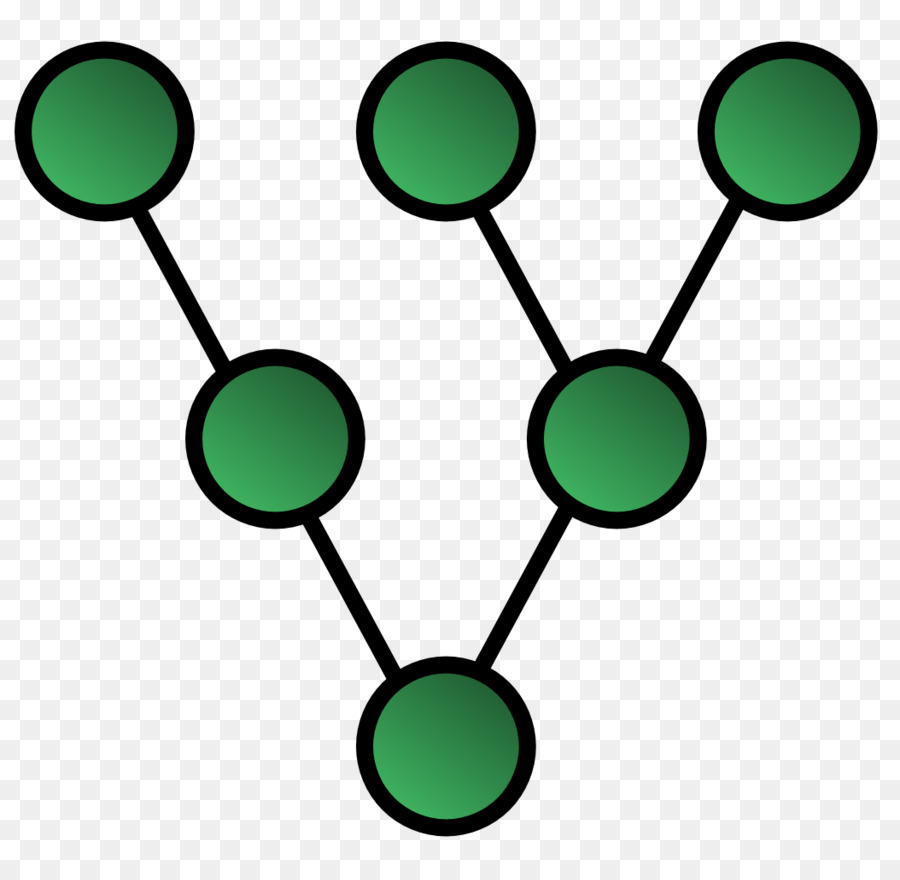 মেশ
ট্রি
স্টার টপোলজি
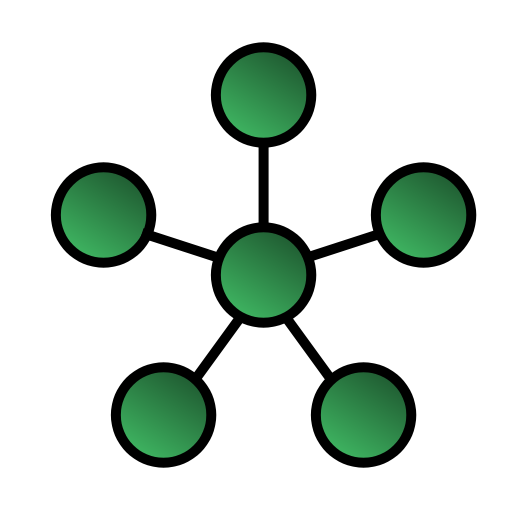 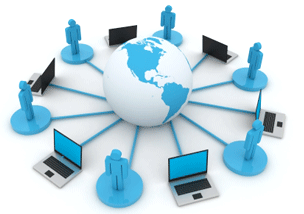 স্টার টপোলজিতে সবগুলো কম্পিউটার বা নোড একটি  কেন্দ্রীয় হাব ( Hub) / সুইচ (Switch) এর সাথে যুক্ত থাকে। কোনো প্রেরক নোড ডেটা প্রেরণ করতে চাইলে তা প্রথমে হাব ( Hub) / সুইচ (Switch) পাঠিয়ে দেয়। এরপর হাব ( Hub) / সুইচ (Switch) সেই সিগন্যাল প্রাপক নোডে পাঠিয়ে দেয়।
স্টার টপোলজির সুবিধা ও অসুবিধা
ট্রি টপোলজি
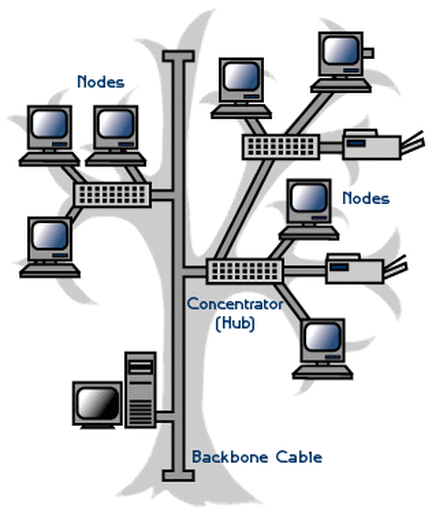 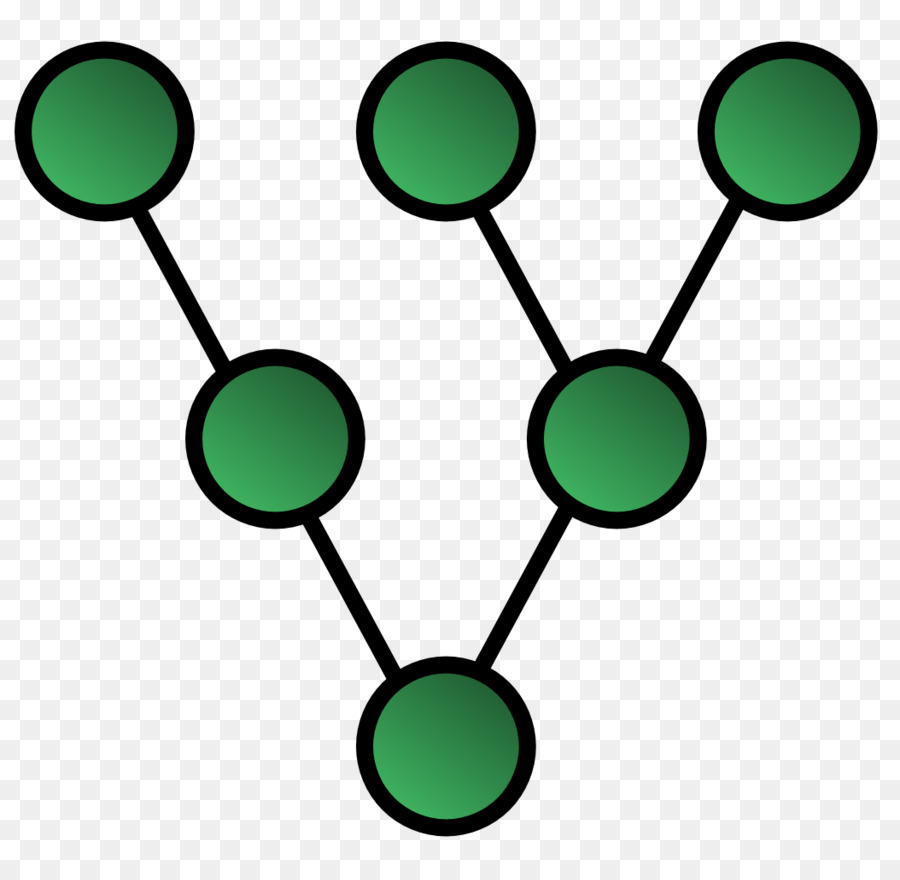 এটি মূলত স্টার ও বাস টপোলজির সম্প্রসারিত রুপ। যে টপোলজিতে  কম্পিটারগুলো পরস্পরের সাথে গাছের শাখা-প্রশাখার মতো বা বিভিন্ন স্তরে বিন্যস্ত থাকে তাকে ট্রি টপোলজি বলে।
ট্রি টপোলজির সুবিধা ও অসুবিধা
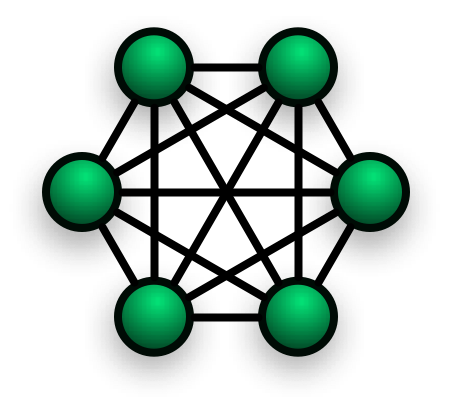 মেশ টপোলজি
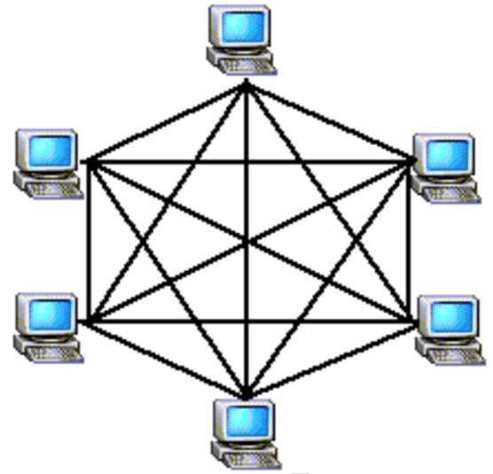 মেশ টপোলজিতে কম্পিউটারগুলো একটি আরেকটির সাথে এক বা একাধিক পথে যুক্ত হতে পারে। যদি কোনো সময় একটি সংযোগ লাইন নষ্ট হয় তবে বিকল্প সংযোগ লাইন থাকে যোগাযোগের জন্য।
মেশ টপোলজির সুবিধা ও অসুবিধা
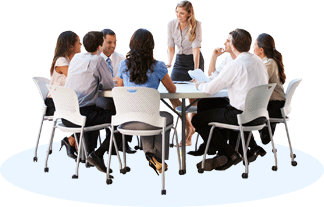 দলীয় কাজ
কম্পিউটার নেটওয়ার্ক এর প্রকারভেদ এবং স্টার, ট্রি, মেশ টপোলজির ২টি বৈশিষ্ট্য লেখ?
স্টার, ট্রি, মেশ টপোলজির ২টি করে সুবিধা ও অসুবিধাগুলো লেখ?
মূল্যায়ন
১। নেটওয়ার্ক টপোলজি কাকে বলে?
২। কয়েকটি নেটওয়ার্ক টপোলজির নাম বল?
৩। টপোলজি কাকে বলে?
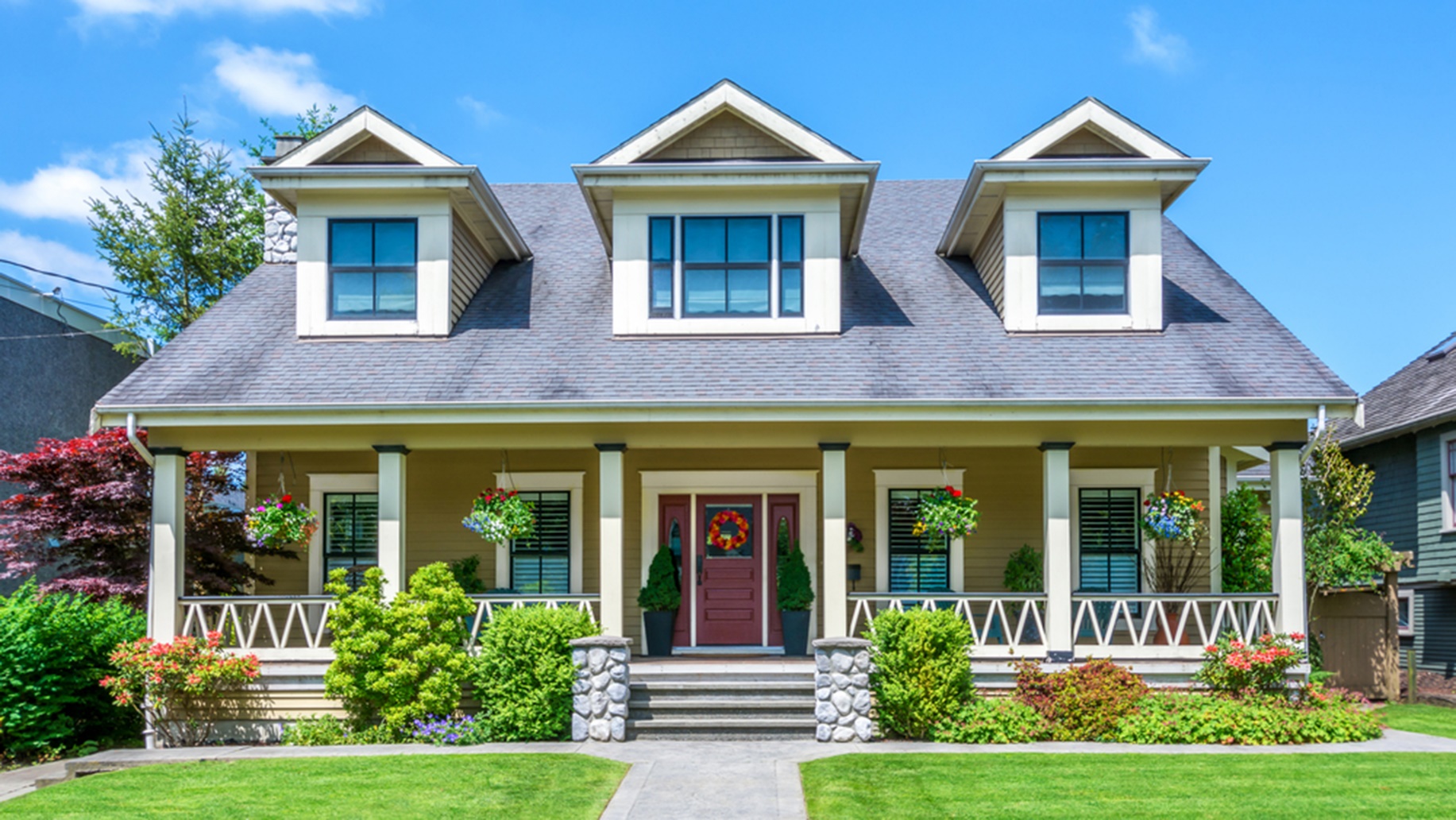 বাড়ির কাজ
কম্পিউটার নেটওয়ার্ক স্থাপনে বিদ্যালয়ে কোন ধরনের সংগঠন বা টপোলজি উপযোগী ও কেন? তোমার মতামতের আলোকে বিশ্লেষণ কর।
নীতিবাক্য
শিক্ষার শেকড়ের স্বাদ তেঁতো হলে ও এর ফল মিষ্টি।
                                              -----এরিস্টটল
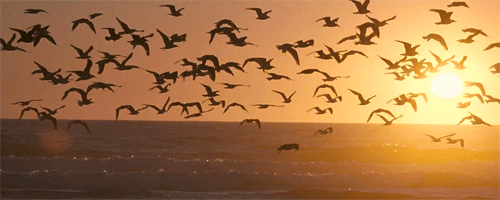 সবাইকে ধন্যবাদ